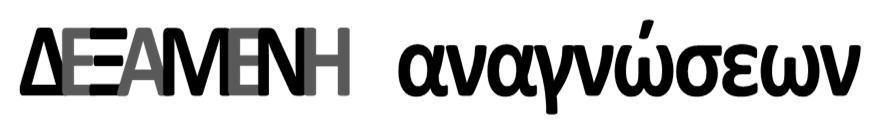 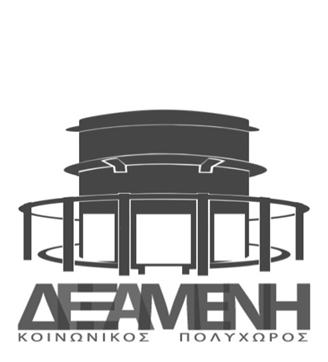 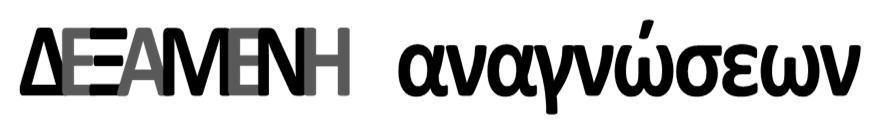 (Λέσχη ανάγνωσης)
Μοιράσου μαζί μας 
ένα βιβλίο που αγαπάς!

Στη Δεξαμενή την Παρασκευή 30 Ιουνίου, 7.30μμ. θα χαρούμε να έρθεις και να μας μιλήσεις σύντομα για το/τη συγγραφέα και το περιεχόμενο ενός βιβλίου που αγαπάς και να μας διαβάσεις ένα απόσπασμα που σου αρέσει. Καλό είναι η παρουσίαση να διαρκεί 6΄- 8΄.  

Σε περιμένουμε!
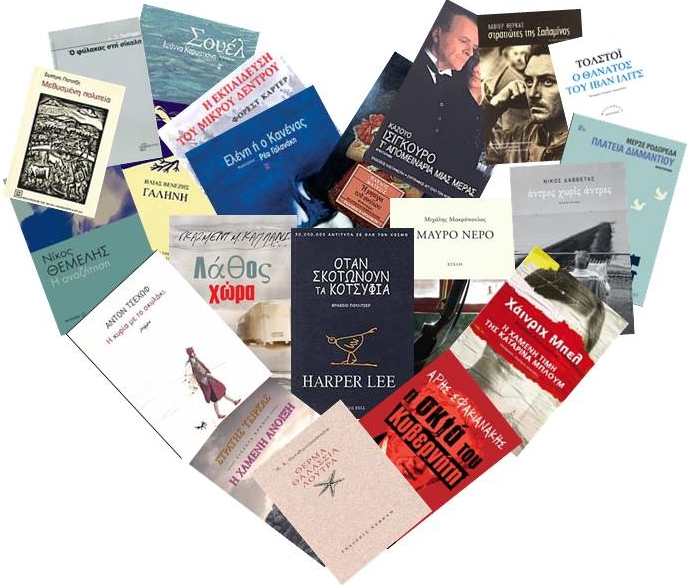 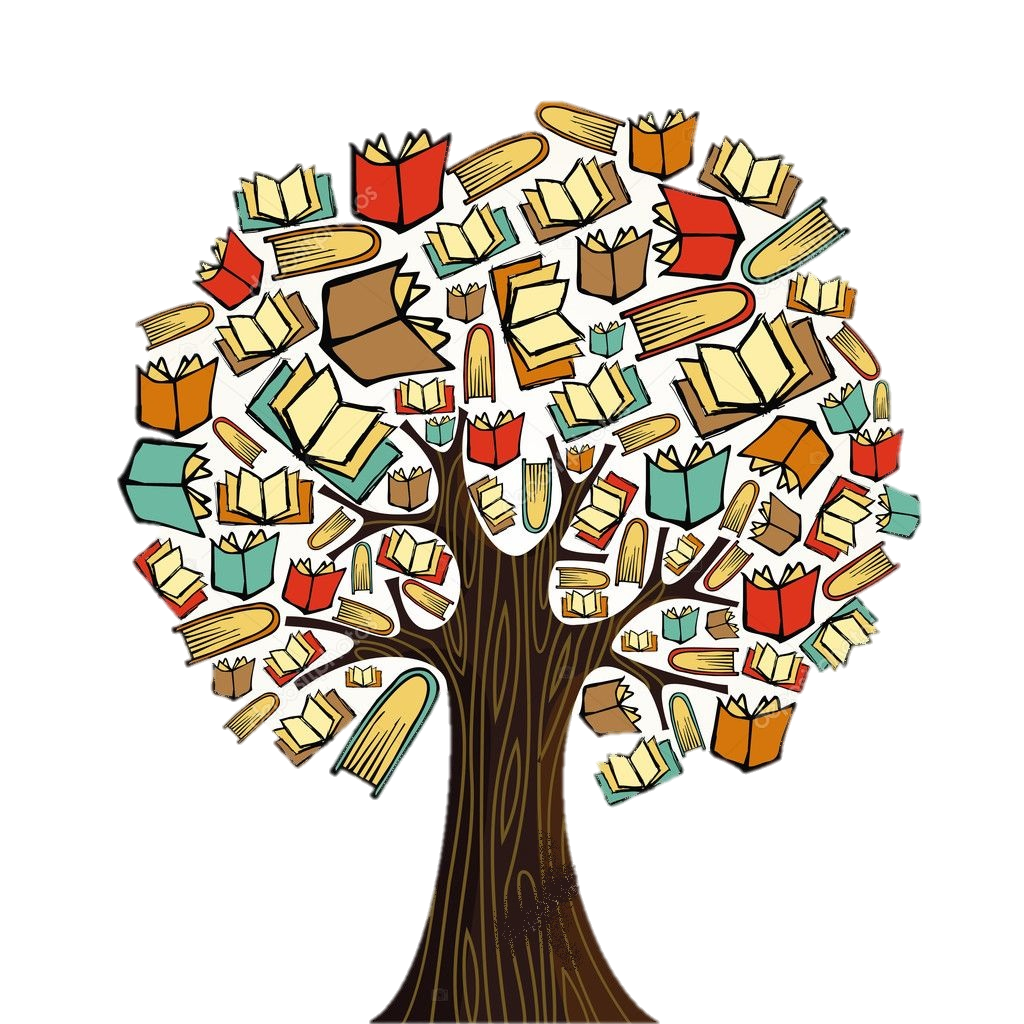 Υπεύθυνη οργάνωσης Μαρία Κουτσούκουτηλ. 6946050912